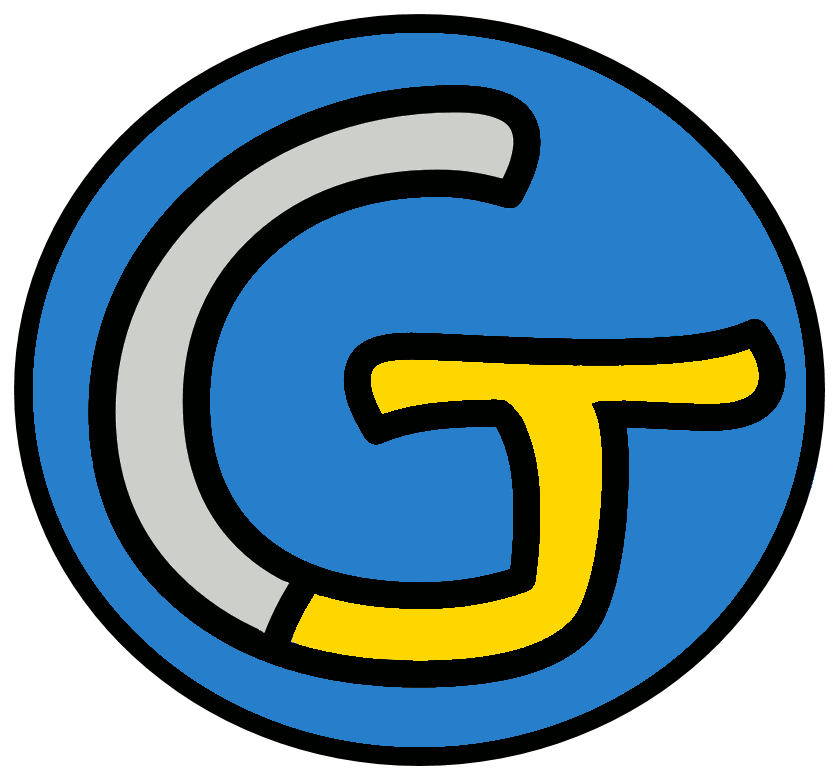 Mathématiques – Calcul mental CM1
Connaître les tables de multiplication de 0 à 3
 Entraînement n° 3
Opération 1
1 x 9
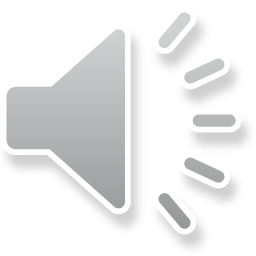 Opération 2
2 x 6
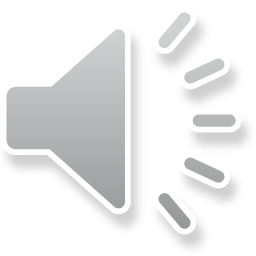 Opération 3
3 x 3
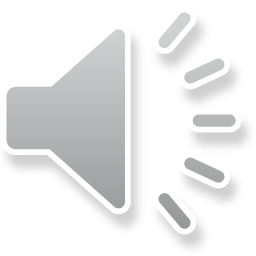 Opération 4
2 x 5
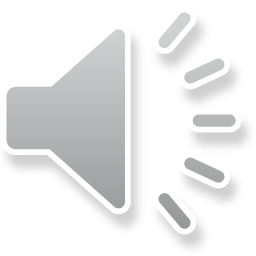 Opération 5
0 x 8
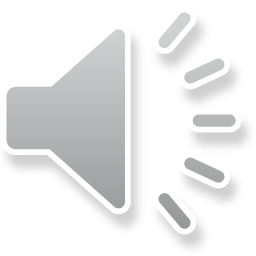 Opération 6
1 x 5
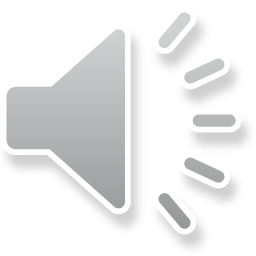 Opération 7
3 x 5
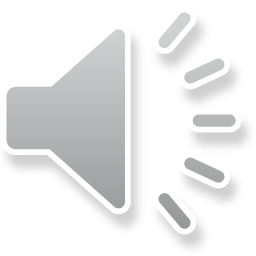 Opération 8
2 x 4
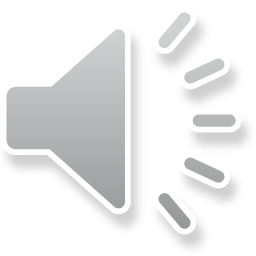 Opération 9
1 x 3
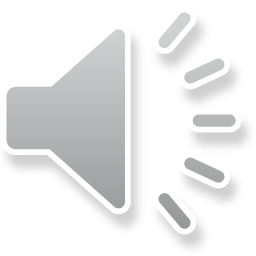 Opération 10
0 x 0
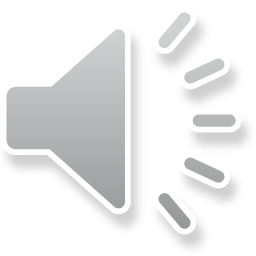 Opération 11
3 x 4
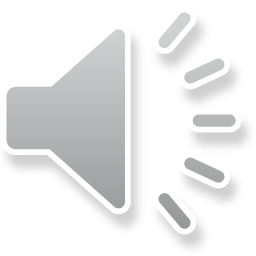 Opération 12
2 x 9
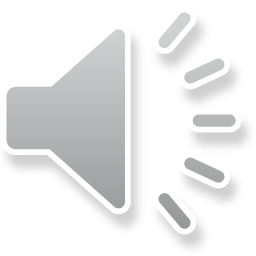 Opération 13
3 x 6
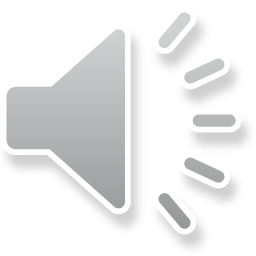 Opération 14
2 x 2
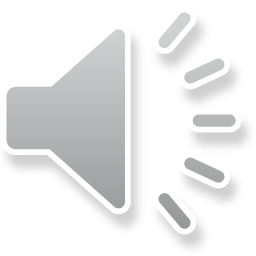 Opération 15
3 x 8
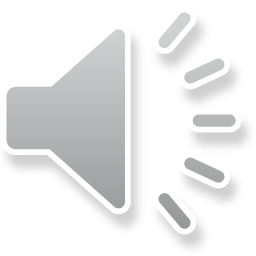 Opération 16
2 x 7
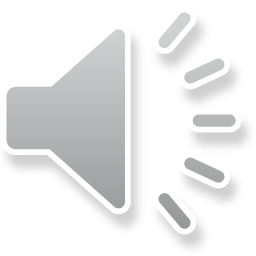 Opération 17
3 x 0
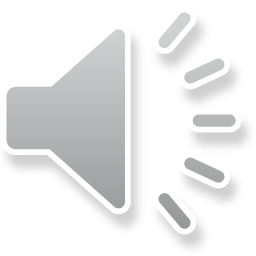 Opération 18
1 x 6
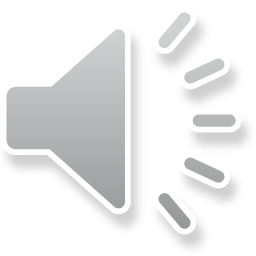 Problème
Pendant les 2 semaines de vacances, Camélia a changé la cage de Caramel 2 fois par semaine.
Combien de fois Camélia a-t-elle changé la cage de Caramel en tout ?
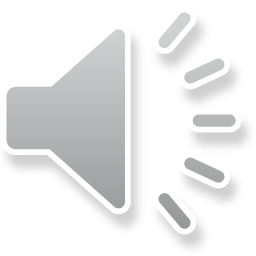 Correction
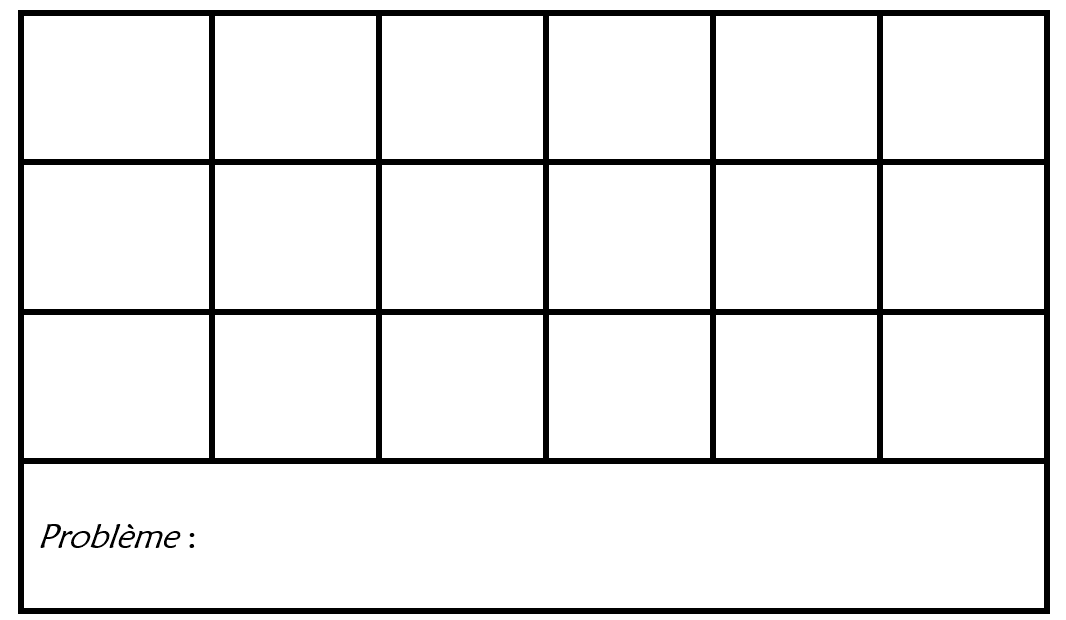